2023 School Expansion
Seventh-day Adventist Church
Tuesday, July 25, 2023
5:00 PM
Overview
Introductions
About our Project
The Application Process
Exhibits:
Site Plan
Landscaping Plan
Building Elevation
 Photometric Plan
Traffic Impacts
Q&A
Introduction
Dan Horsch, PE (MN, NC)
Civil Engineer at SEH – Rochester Office
Paul Armon, AIA
Architect at Armon Architecture, Inc.
About our Project
New two-level school with gymnasium
Drop off area
Sidewalk & boulevard trees along 11th Ave NW
Stormwater pond & drainage improvements
The Application Process
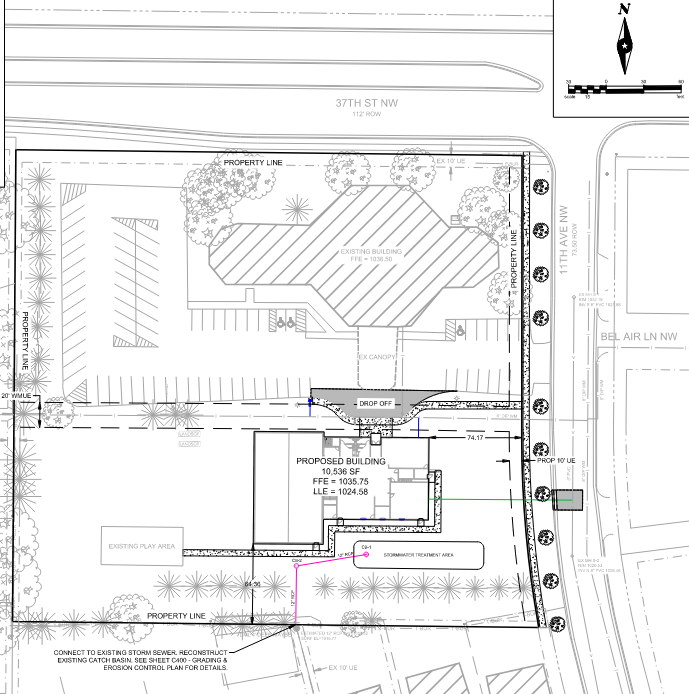 Site Plan
Parcel ID: 742214002021
R-1 Mixed Use Single Family
Place of Worship
School
Lot Area: 153,991 SF (3.54 AC)
Existing Church - 1100 37th St NW
Gross Building Area: 13,917 SF
Proposed School – TBD 11th Ave NW
Building Height: 21’-4”
Gross Building Area: 10,536 SF
Setbacks
Front (North): 223 FT (15 FT min.)
Interior Side (West): 192 FT (5 FT min.)
Street Side (East): 74 FT (12 FT min.)
Rear (South): 64 FT (20 FT min.)
Floor Area Ratio = 0.20 (No Max.)
Net Buildable Area: 2.87 AC
Gross Building Area: 0.56 AC
Parking
Place of Worship: 1 per 5 seats
350
Required: 70 spaces
School: 1 per classroom
Required: 3
Total Required: 73 spaces
Total Provided: 76 spaces
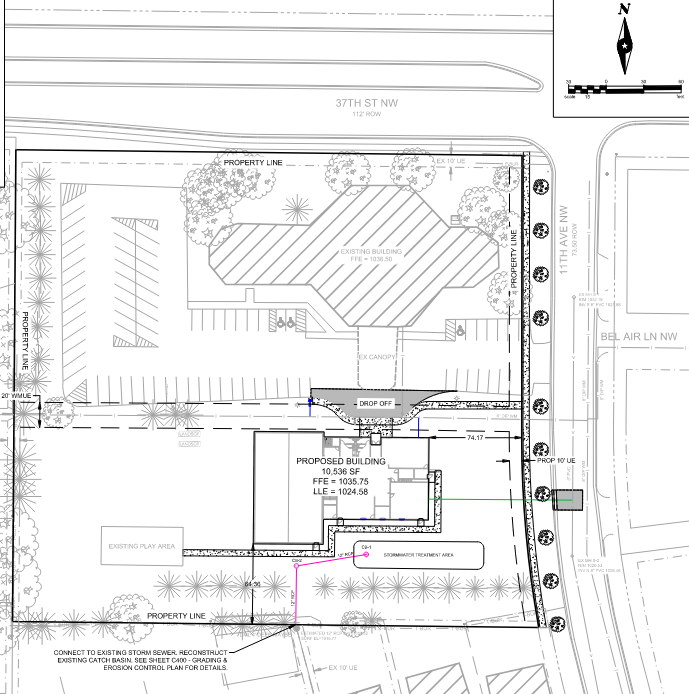 Landscape Plan
Existing trees are assumed to meet Level 2 Bufferyard requirements
Owner to provide minimal on-site landscaping to match existing church
Boulevard trees every 35’ along 11th Ave NW
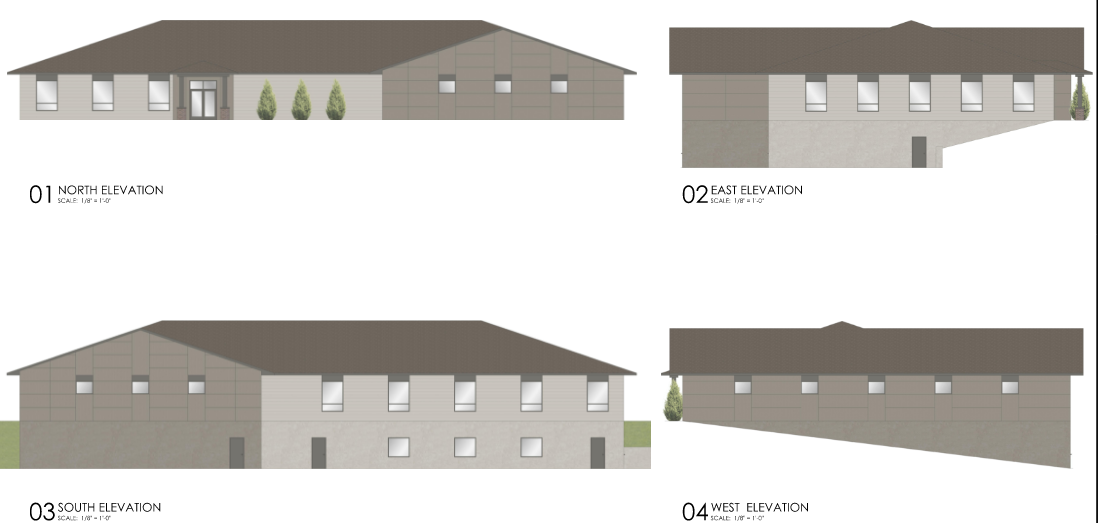 Building Elevation
North
140’
East
66’
South
School – 84’
Gym – 56’
West
90’
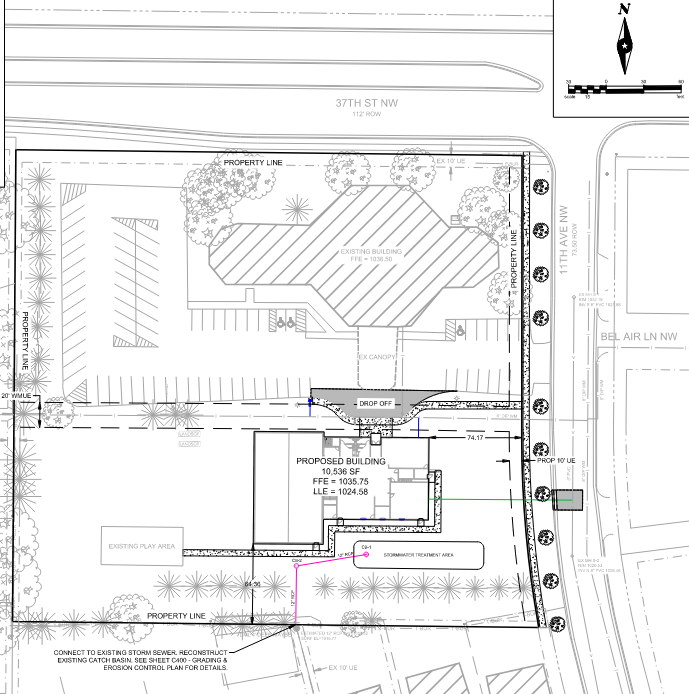 Photometric Plan
No parking lot expansion – will use existing site lighting
Traffic Impacts
Preliminary Trip Generation Analysis
Code 530 – Private School (K-8)
3 Classrooms – 15 students per classroom
45 students
Estimated additional traffic generated
185 total daily trips
45 peak hour (AM) trips
Q&A
Still have Questions?
Contact the City of Rochester’s Community Development Department with any questions about this application type via email communitydevelopment@rochestermn.gov  or phone (507-328-2600).